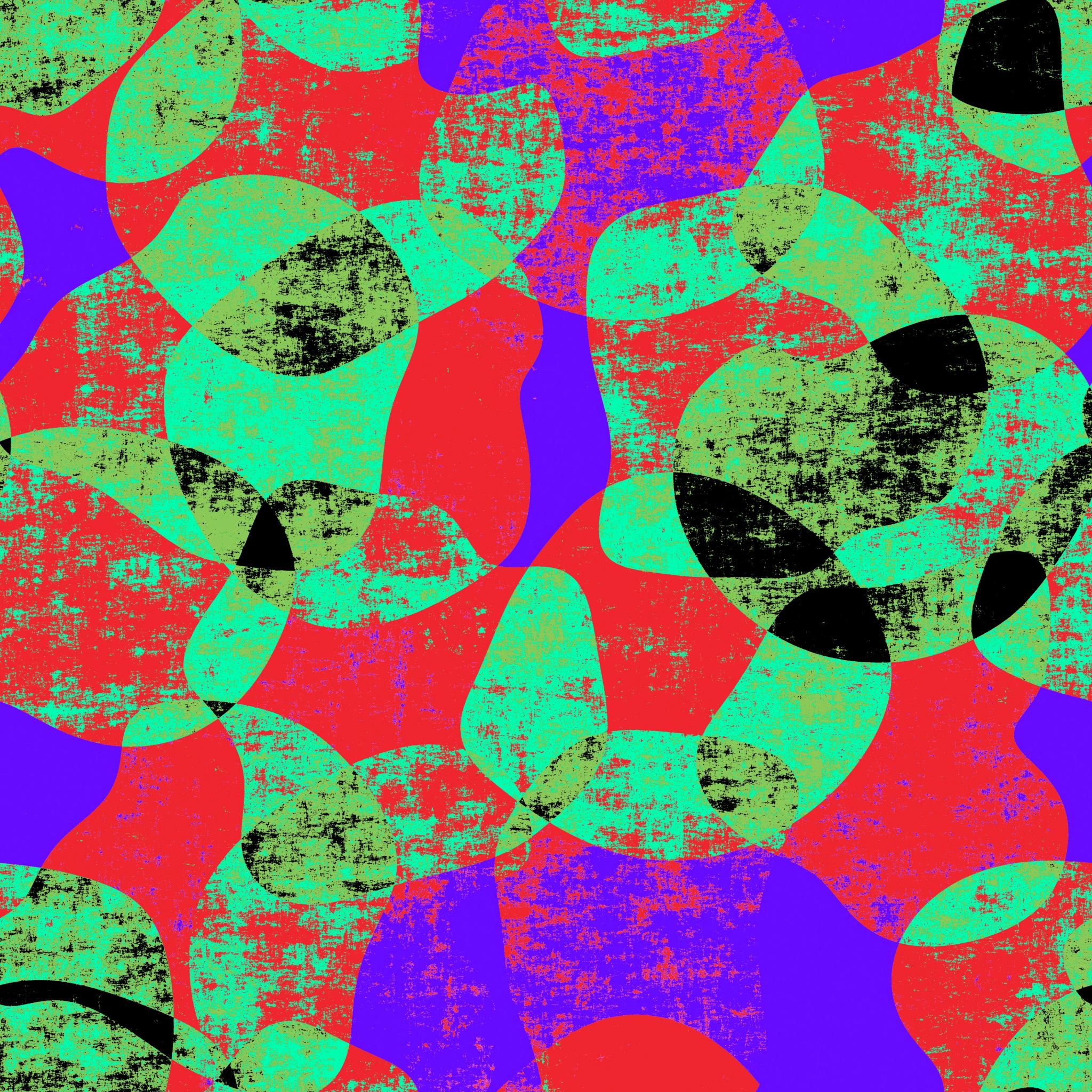 Trening umiejętności wychowawczych – zamiast karania
Opracowanie: 
Justyna Kulma - Mazurek
Kara to celowe odbieranie dziecku pewnej możliwości dysponowania własnym czasem (różnego rodzaju "szlabany" i zakazy) bądź też sprawianie mu bólu (wtedy mamy do czynienia z karami fizycznymi). Natomiast konsekwencje są naturalnym wynikiem zachowania się dziecka.
Czym jest kara a czym konsekwencje?
Pomysły inne niż karanie
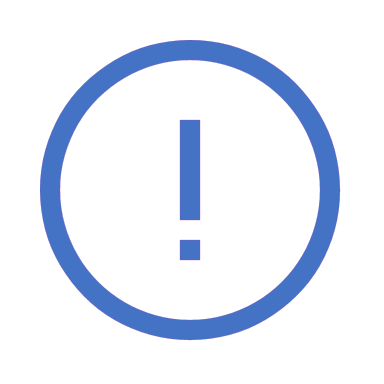 Wskaż, w czym dziecko mogłoby ci pomóc
Wyraź sprzeciw (swoje uczucia) nie atakując charakteru dziecka
Określ swoje oczekiwania
Wskaz dziecku, jak może naprawić to co źle zrobiło
Zaproponuj wybór lu przejmij inicjatywę
Daj dziecku odczuć konsekwencje niewłaściwego zachowania
W praktyce
W praktyce
Musimy zmienić nastawienie i zaprzestać myśleć o dziecku jak o problemie, który należy skorygować. Nie możemy żyć w przeświadczeniu, że skoro jesteśmy dorośli, to zawsze mamy rację. Musimy obdarzyć większym zaufaniem nasze dzieci i przestać się obawiać, że za każdym postępkiem kryje się kłamstwo. A co najważniejsze, słuchać tego, co do nas mówią.
O czym warto pamiętać?
A jeśli to nie działa. Co zrobić, aby rozwiązać problem?
Praktyczne zastosowanie
Krok 1: Porozmawiaj o dziecięcych odczuciach i potrzebach.
– Myślałem o tym, że pewnie niełatwo ci opuszczać kolegów, kiedy dobrze się bawicie.
– Acha
Krok 2: Porozmawiaj o twoich uczuciach i potrzebach.
– Z drugiej strony martwię się, kiedy się spóźniasz.
Krok 3: Wspólnie zastanówcie się nad znalezieniem obopólnie korzystnego rozwiązania (na tym etapie każdy pomysł nawet najbardziej dziwny się liczy).
– Zastanówmy się razem i zobaczymy, czy uda nam się znaleźć jakiś pomysł dobry dla nas obojga.
Praktyczne zastosowanie
Krok 4: Wypisz wszystkie pomysły bez oceniania ich.
– Przyjdę do domu o 18:30, a ty nie będziesz się niepokoić.
– Zapiszę to. Co jeszcze?
Krok 5: Zadecyduj, który pomysł ci się podoba, który nie, a który planujesz wprowadzić w życie.
– A teraz spójrzmy na naszą listę i zobaczymy, co chcemy skreślić, a co zostawić.
– Skreśl to, gdzie przychodzisz po mnie.
Warto ustalić czas na jaki wprowadzamy pomysł w życie i zweryfikować go jeśli się nie sprawdza.